Woodland Public Schools
Two-Way Dual Language Program
Next Steps: Endorsement & Implementation
Review of Benefits & Scholarship
Summary of Benefits
When English Learners become literate in both their native language and English, they outperform peers in English-only instruction on standardized tests in English. 

English speaking students participating in dual language programs show increased results in English/Language Arts compared to peers in traditional settings.
Implementing a two-way dual language core instruction program builds upon the bilingual assets of English Learners.
Cross-linguistic transfer between two languages shows positive results for all students related to key reading acquisition elements.
KeyPoint:
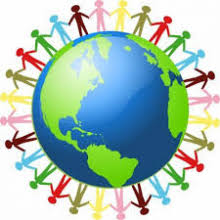 Since students in dual language programs are learning in two languages, their literacy trajectory at 3rd grade is slightly slower in developing than peers in English-only instruction. However, in 5th grade and beyond, learners in dual language programs outperform their peers on academic assessments in English (Escamilla et al., 2013; Genesee, Lindholm-Leary, Saunders, & Christian, 2006; Swenson & Watzinger-Tharp, 2012; Thomas & Collier, 2002).
Schedule of Implementation:
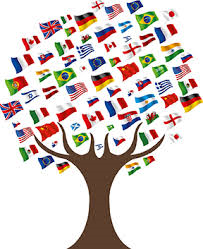 Implementation
First Steps:
Two-Way Bilingual Task Force Development
Determine Student Selection Criteria
Select Curricular Materials
Community Education & Outreach
Identify Key Instructional Strategies & Techniques
Design Staff Professional Learning Plan
Bilingual Educator Recruitment Plan & Timeline
Data Collection & Assessment Plan
Estimated First Year Startup Costs:
Revenue Source: ESSA Rural Low Income Fund— $36,000
Estimated Costs:
ATDLE= Association for two-way and Dual Language Education • WABE= Washington Association for Bilingual Education
Program Goals:
Promote high academic achievement of students and close the achievement gap

Achieve emerging bilingualism and biliteracy for participating students by fifth grade

Promote and foster respect and acceptance between & among members of the school community

Promote skills beneficial for college, career and life readiness
“One language sets you in a corridor for life. Two languages open every door along the way.”
- Frank Smith, To Think: In Language, Learning and Education
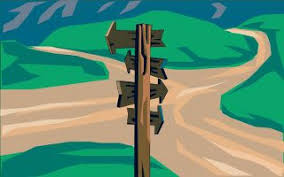 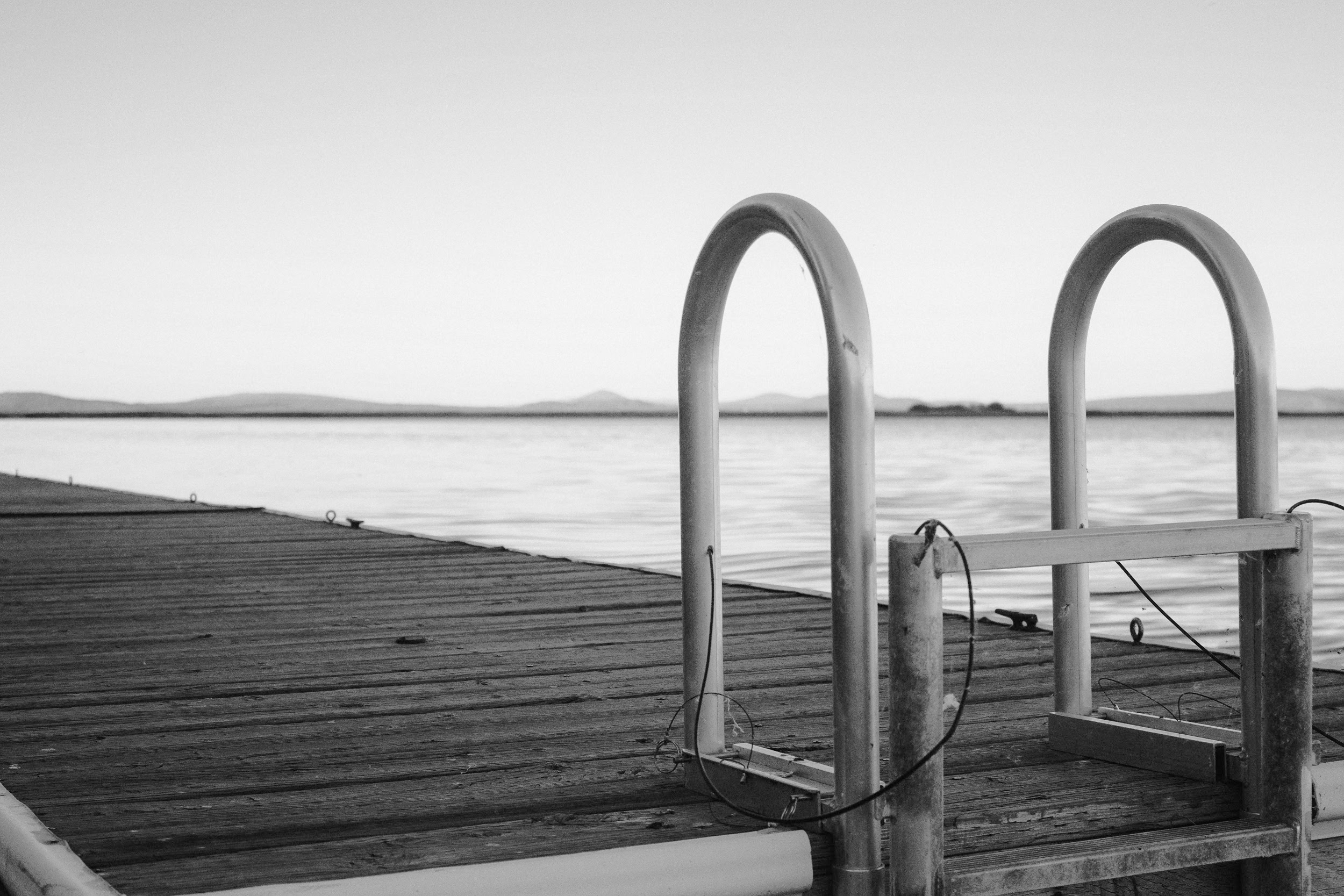 Dual Language Education:
Opportunity for Woodland Children Crafted Through Family Partnership